Whitespace Spectrum
If you love something set it free…
love-hz.com
@WeLoveHz
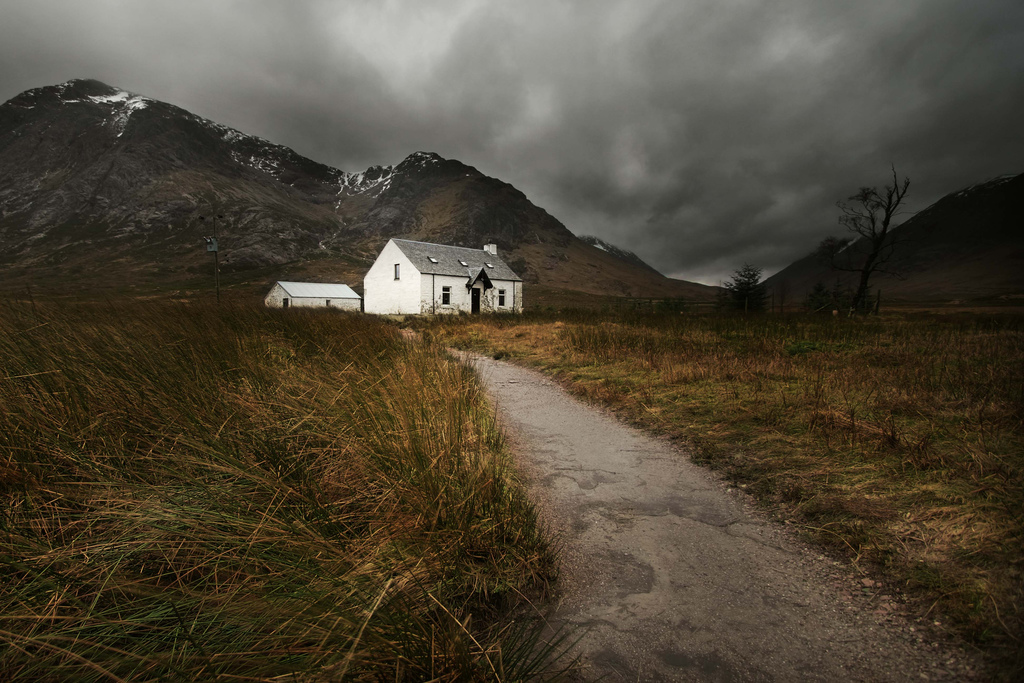 http://www.flickr.com/photos/72486075@N00/358306305/
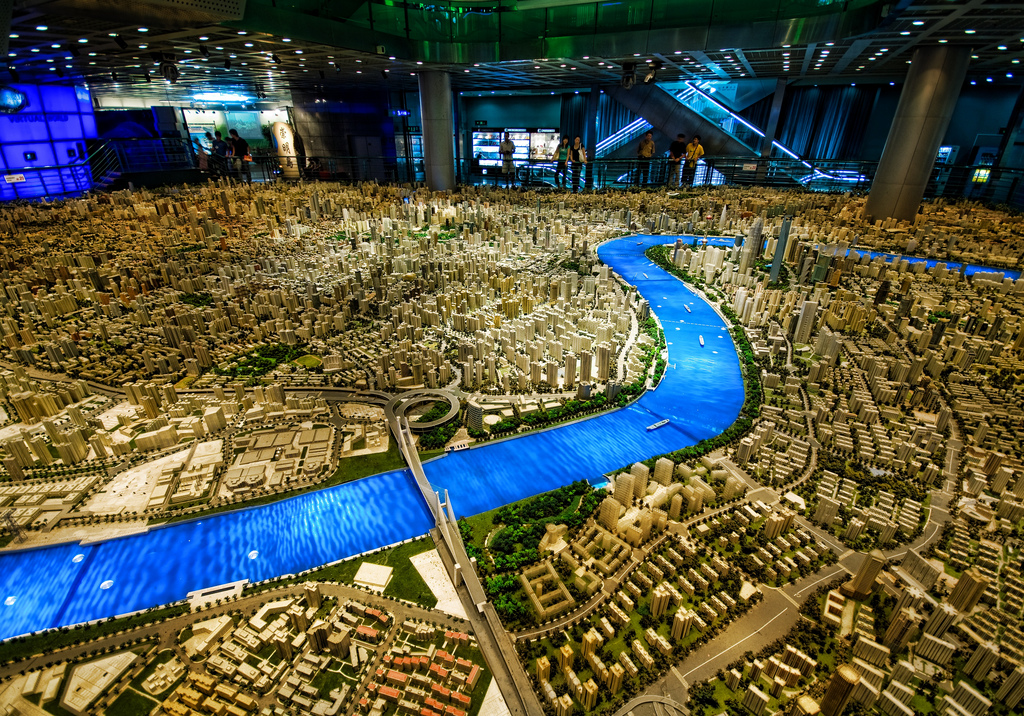 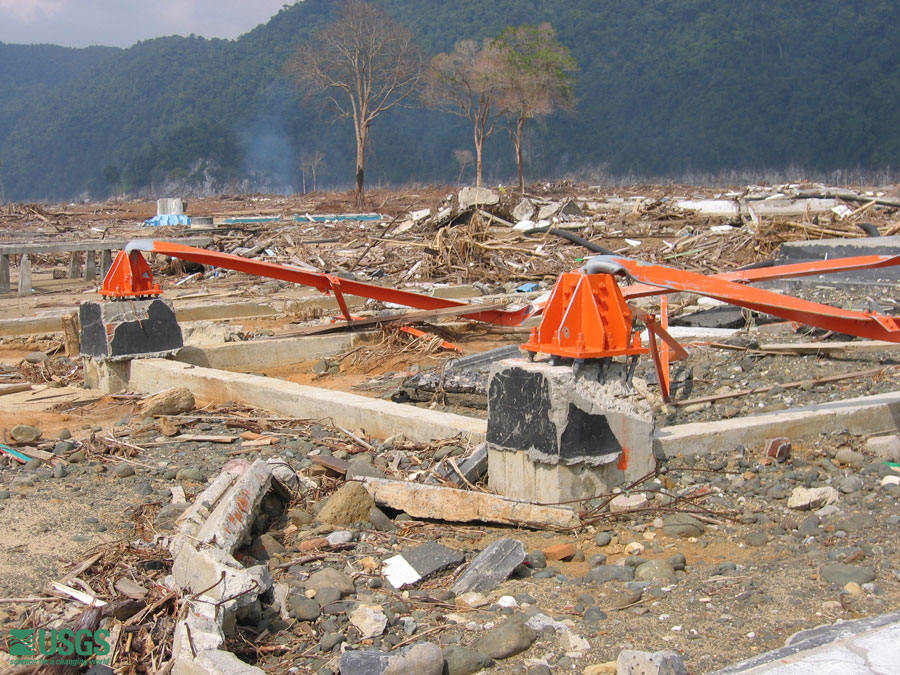 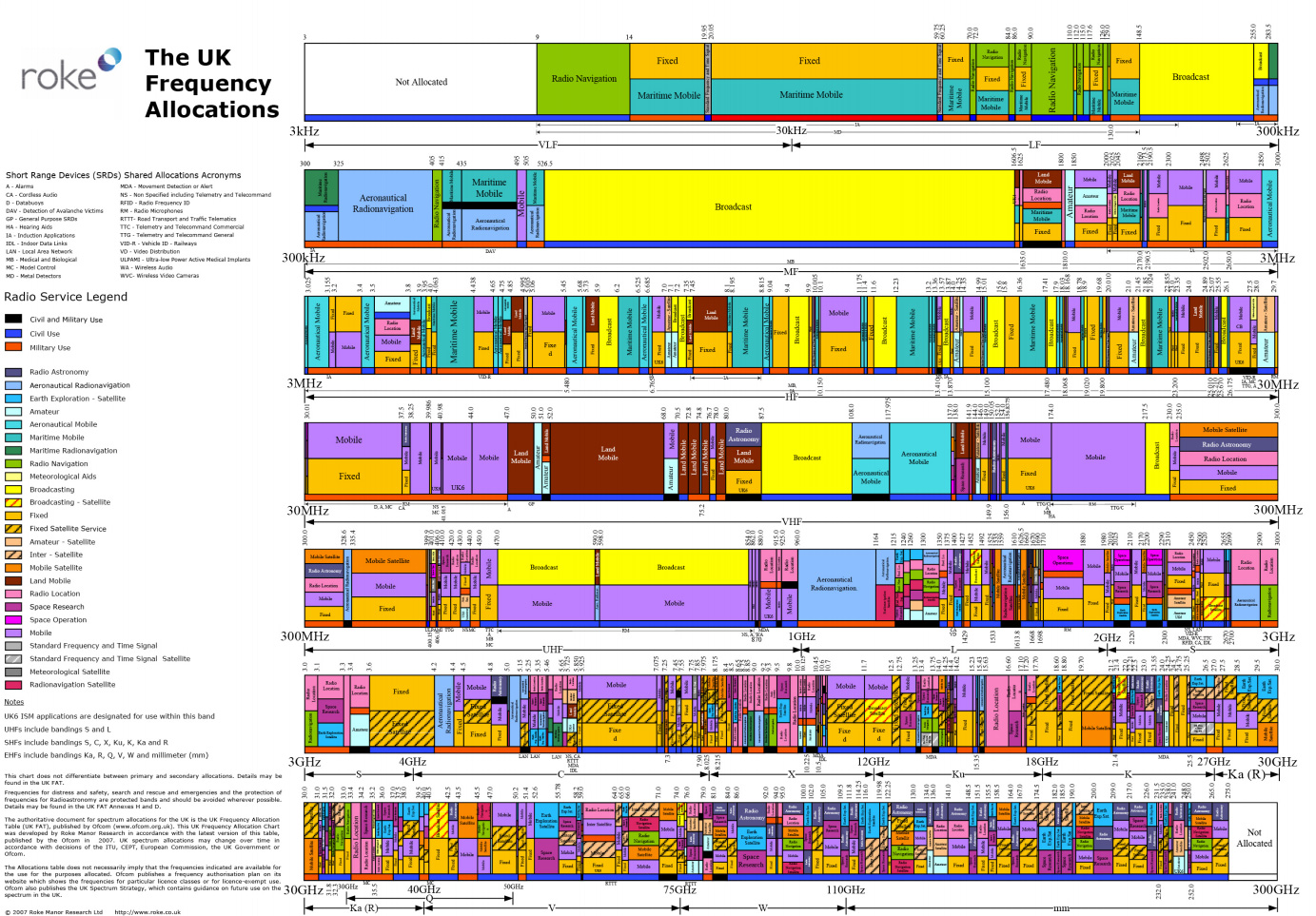 SPECTRUM
[Speaker Notes: UK Spectrum (as represented by US spectrum)]
Wifi
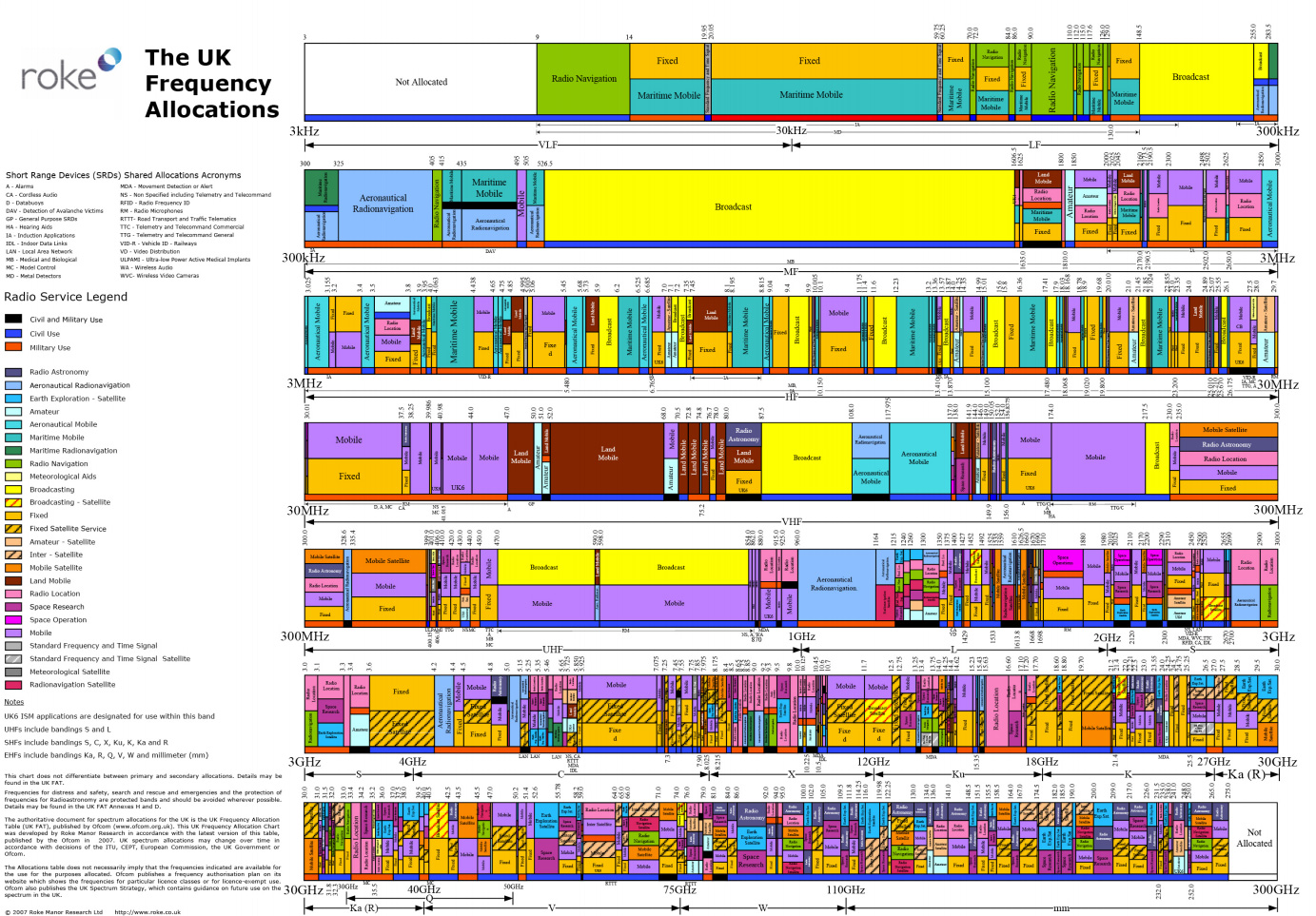 TV
SPECTRUM
Wifi
[Speaker Notes: A guide – TV is the big yellow area]
TYPES OF LICENCE
Expensive & Controlled
Licensed
GSM, 3G, 4G, Microwave links
Light Licensed
5.8Ghz
New!
Dynamic
TV Whitespace
Unlicensed
2.4GHz, 5.4GHz: Wifi, Bluetooth
Cheap & Available
“By 2008, devices operating in licence-exempt spectrum outsold those using licensed spectrum including the totality of televisions, radios and cellular phones.” (Thanki 2012)
WHAT WOULD VINT DO?
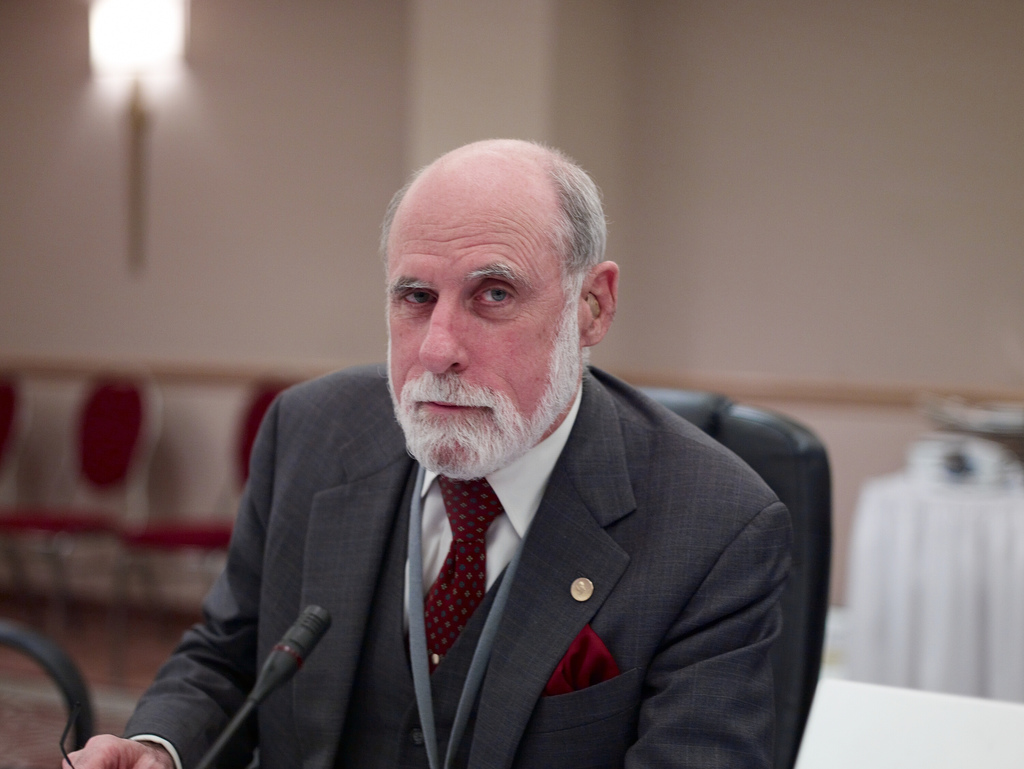 “I would never do another radio spectrum auction. Think of how much GDP growth was generated by open spectrum WiFi”

-- Vint Cerf
https://twitter.com/kevinmarks/status/309051916095197185
http://www.flickr.com/photos/joi/1818985346
[Speaker Notes: Vint Cerf sez: Keep it unlicensed]
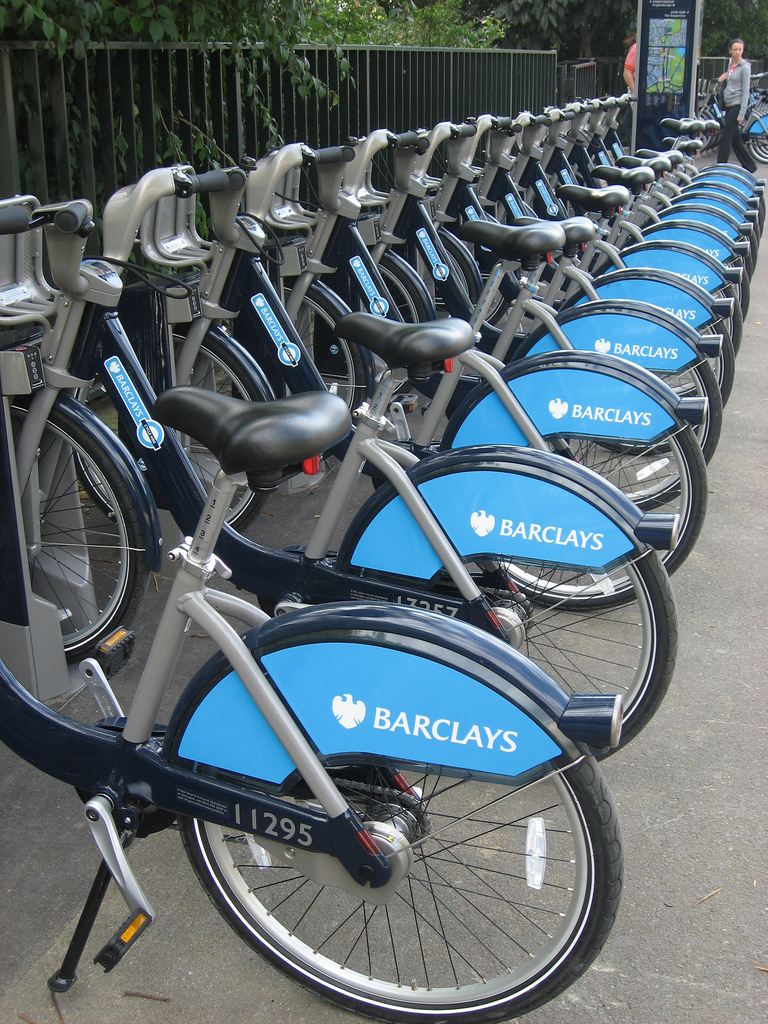 SHARE IT
http://www.flickr.com/photos/quiteadept/5044626038/
WHAT IS A TV WHITESPACE?
PRE-SWITCHOVER
POST-SWITCHOVER
DIVIDEND!
WHERE ARE TV WHITESPACES?
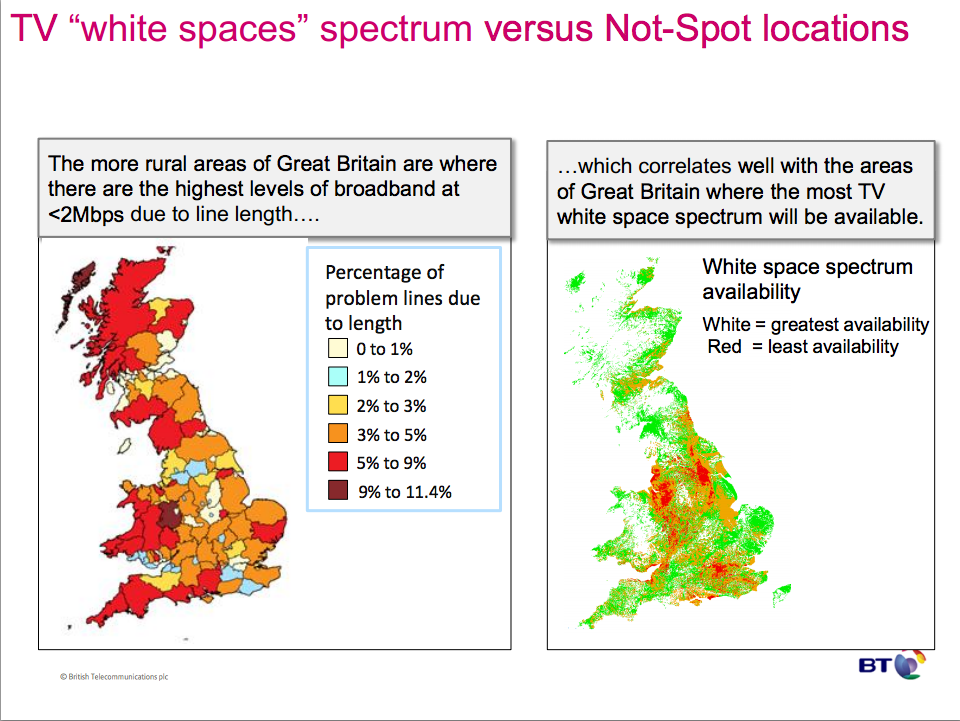 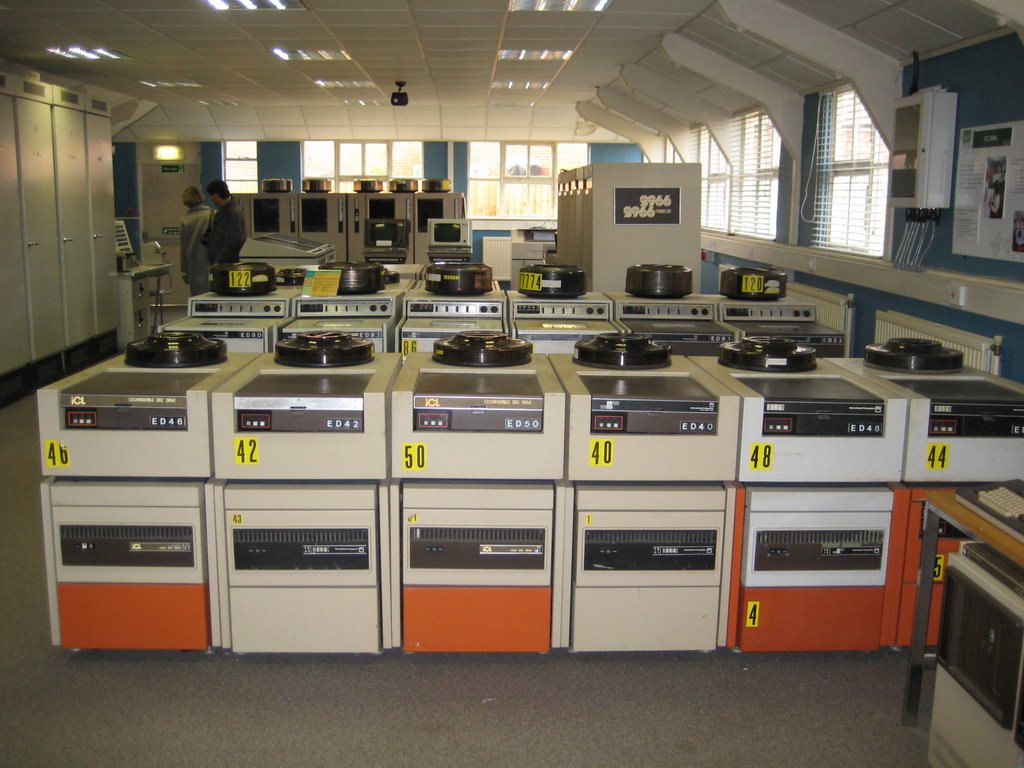 WHITESPACE DATABASE
[Speaker Notes: You need a whitespace database. Check for the incumbents, their channel usage, power and location, then register your use of that channel, your power & location.]
Range, bandwidth, availability
10km
16Mbps per channel
Whitespace
Sparsely Populated Areas
APPLICATIONS
RURAL Broadband
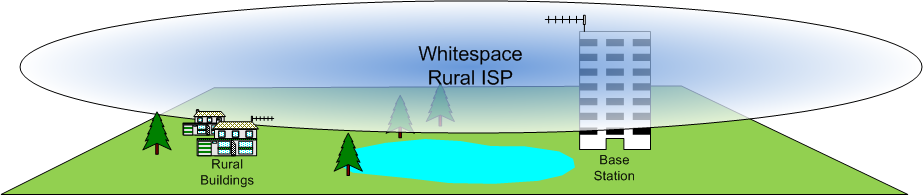 Internet of things
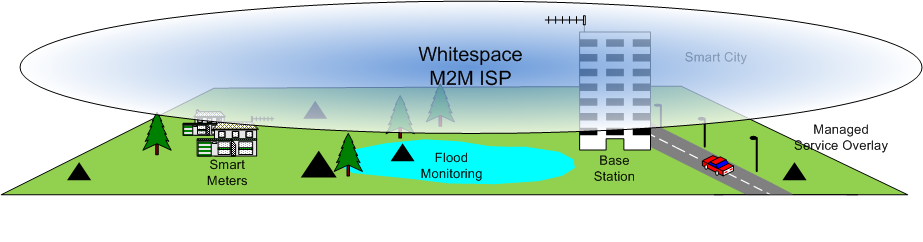 [Speaker Notes: Build it yourself.]
What Can YOU Do?
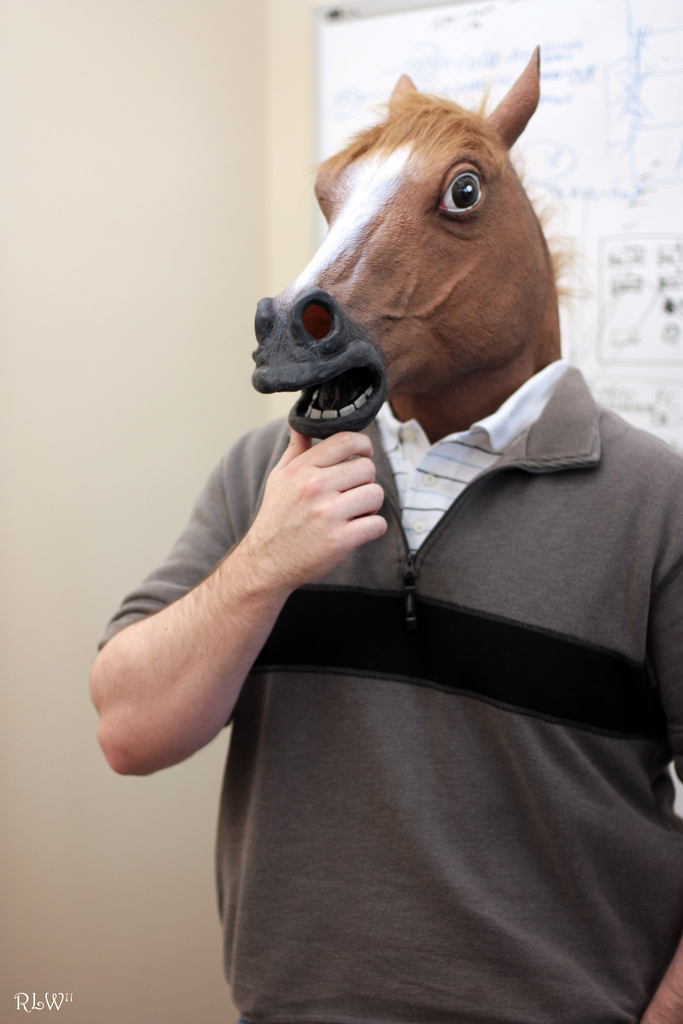 href="http://www.flickr.com/photos/14456988@N00/5730592664
FIND A WHITESPACE NEAR YOU
http://uk-whitespaces.spectrumbridge.com
[Speaker Notes: Example: Channel 22 has whitespaces wherever there are no red bits]
OCCUPY SPECTRUM
Guerrilla sensor networks
Community broadband
INTERNET OF THINGS
EVENTS
NO SIMS
PERMISSIONLESS INNOVATION
“SUPER-WIFI”
[Speaker Notes: Build it yourself.]
What do you need?
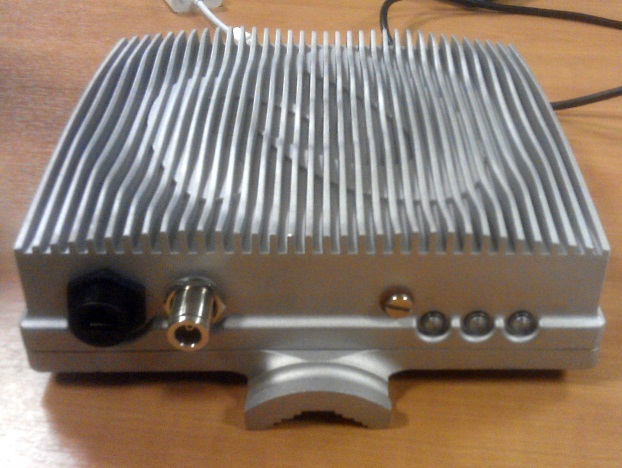 CPE
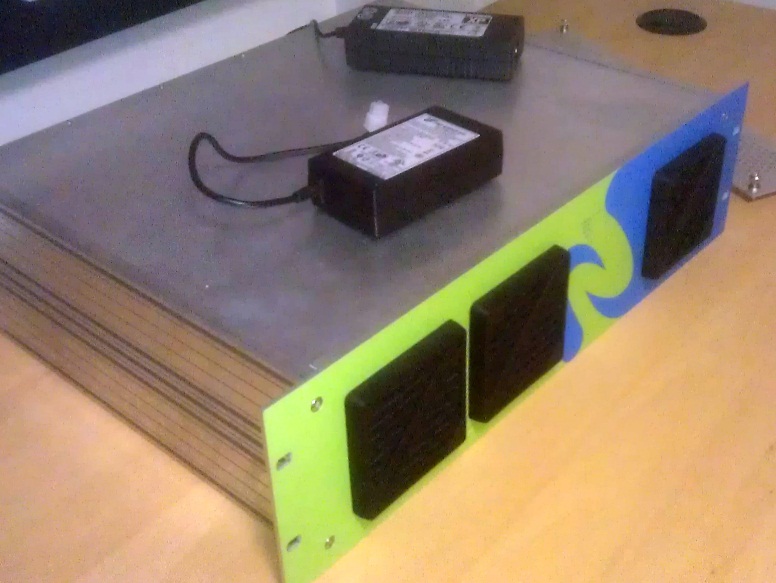 +
OR
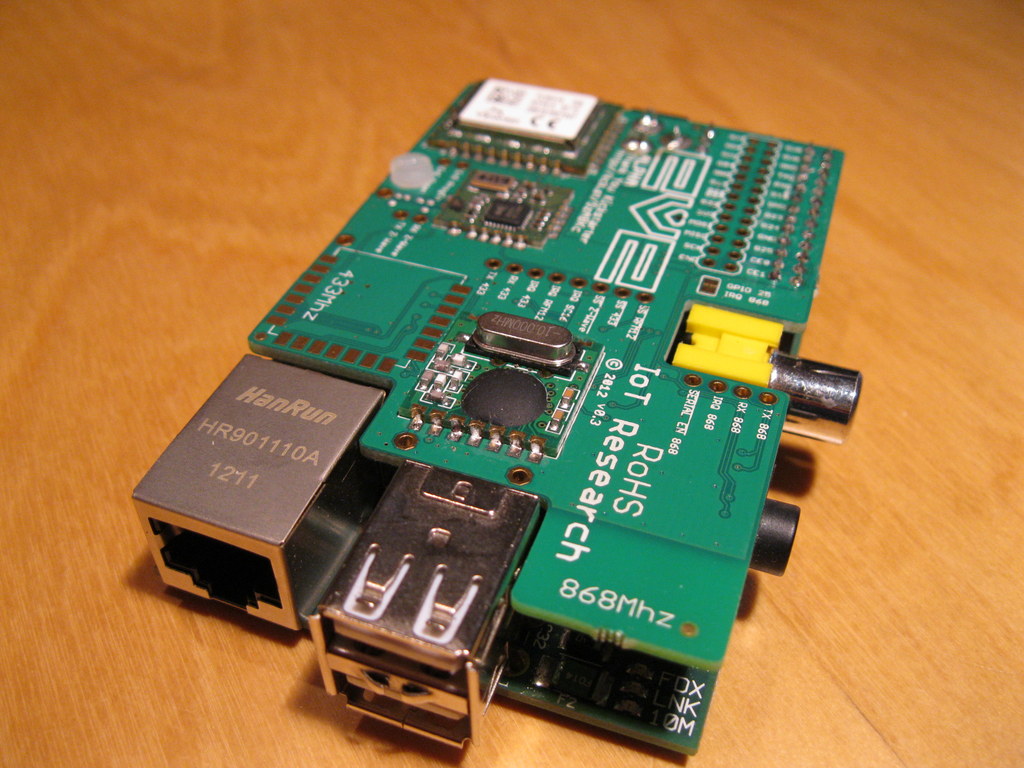 BASE station
Microcontroller+Radio
When do we start?
Ben Ward
love-hz.com
@WeLoveHz
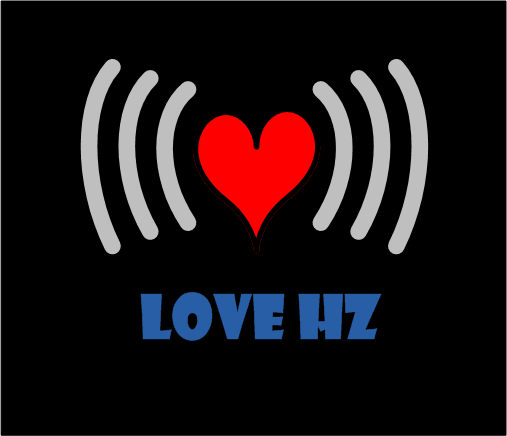